A novel filtration configuration for targeted humic acid removal from drinking water
Maebh A. Grace, Mark G. Healy, Eoghan Clifford
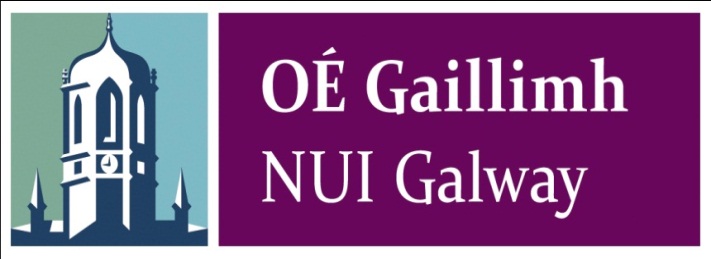 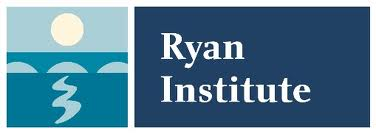 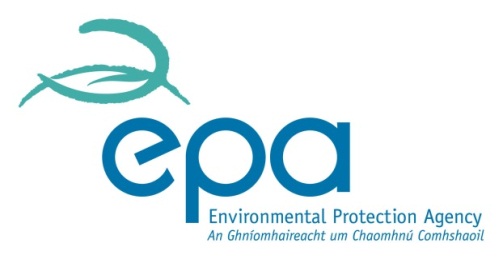 Overview
Introduction
Measured as organic carbon
Trihalomethanes
Haloacetic acids
Toxic
Carcinogenic
Chlorine
Ozone
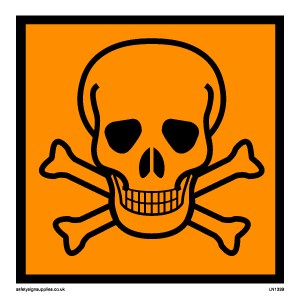 Introduction
Redesign the traditional sand filter using novel media
Reuse of waste material for a cost-effective and sustainable solution
Current solutions are expensive and unsustainable
Max allowable THM (mg L-1)
US: 80
Europe: 100
Materials and Methods
Media Classification – adsorption isotherms for DOC
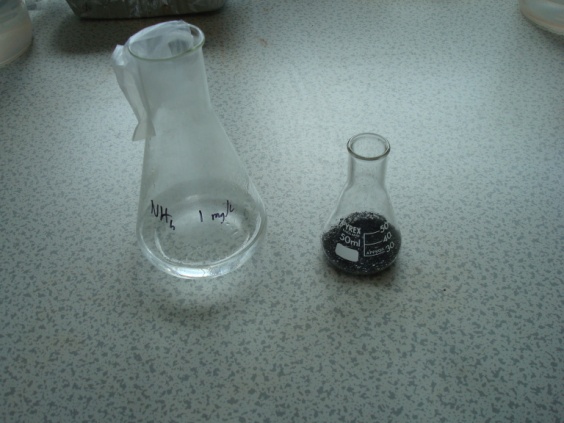 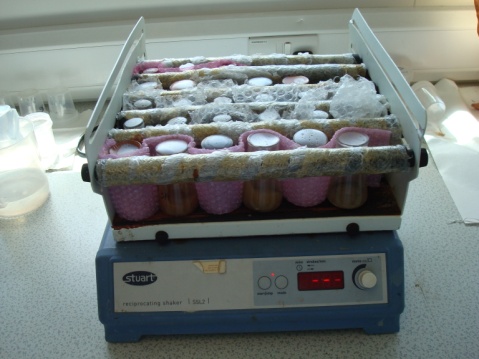 Materials and Methods
Filter construction and operation
Control
Config 1
Config 2
Bayer
Residue
Flyash
1 m of media as per EPA guidelines
2 loading regimes
Constant and intermittent
Dosed with a  synthetic mix
Humic acid as TOC source
GAC
Zeolite
Sand
Zeolite
Sand
Sand
Materials and Methods
Humic acid as TOC source
Representative of DOC from peatland areas
Relevant for Irish water treatment facilities
Laboratory grade
Process to extract and dispose of insoluble fraction
Config 1:
Bayer Residue
Zeolite
Sand
Config 2:
Fly ash
GAC
Zeolite
Sand
Results
Results
Continuous
Intermittent
Depth from surface (m)
% DOC Removal
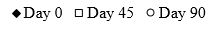 Config 1:
Bayer Residue
Zeolite
Sand
Results
Continuous
Intermittent
Depth from surface (m)
% DOC Removal
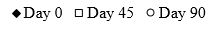 Config 2:
Fly ash
GAC
Zeolite
Sand
Results
Continuous
Intermittent
Depth from surface (m)
% DOC Removal
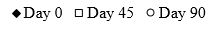 Config 2:
Fly ash
GAC
Zeolite
Sand
Discussion
Both configurations more effective than control
Configuration 2 most effective

Clogging was observed across all filter configurations
Humic acid mix: high suspended solids
Approx. 200 mg L-1

DOC removal decreased over time
Clogging of upper layers, DOC leaching
and media saturation
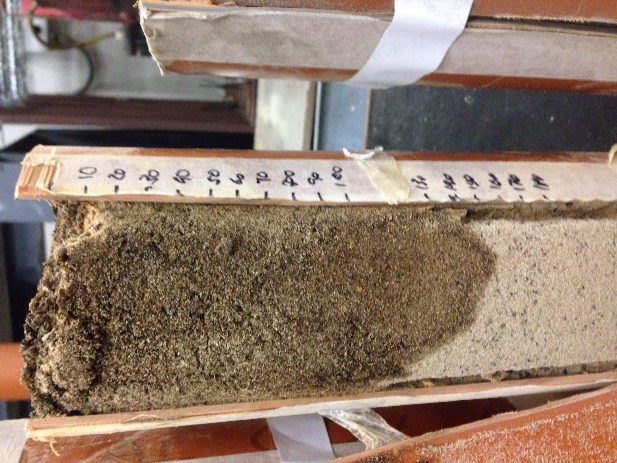 Clogging Issue
K/Kv: Normalised hydraulic conductivity
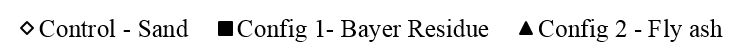 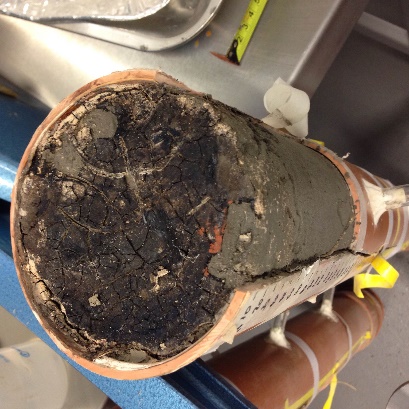 Clogging results for continuously loaded filters
Constant head permeability test
Falling head permeability test
Clogging of control extended further below surface
Clogging of config 1 and config 2 was very similar
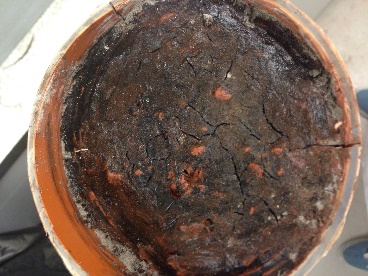 Outlook for technology adoption
DBP formation potential removed at filtration stage
Plants can be retrofitted rather than redesigned

Media can become saturated
Potentially mitigated by replacing the clogging layer

Media may need repositioning, given potential for clogging

Further work involves investigation of other contaminants and media combinations
Config 2:
Fly ash
GAC
Zeolite
Sand
Conclusions
Alternative media may be used for NOM removal
Bayer residue, fly ash, zeolite and GAC

Sustainable design, using locally available waste materials

Config 2 was most effective
Clogging did occur

Both configs were more effective than a standard sand filter

A redesign will mitigate clogging, while maintaining a successful and sustainable technology
Questions?
Thank you for your attention

Any Questions?
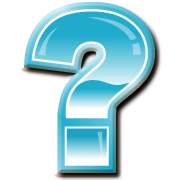